Театральная неделя в группе № 7 «Бабочки»
Театр
Как много значит словоДля всех, кто был там много раз!Как важно и порою новоБывает действие для нас!
Правила поведения в театре
По совету этикета 
Я в кино не ем конфеты.
И в театре –шу-шу-шу-
Шоколадкой не шуршу.
Для пирожных и конфет
Есть антракт и есть буфет.
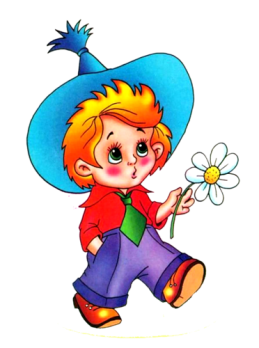 smolenczewatat
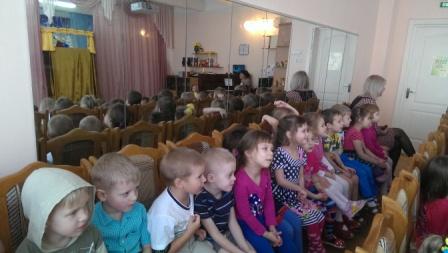 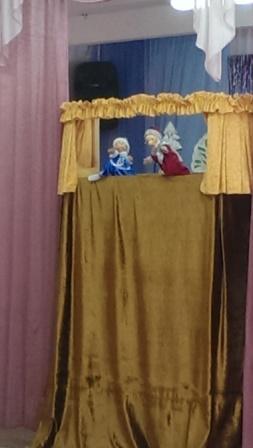 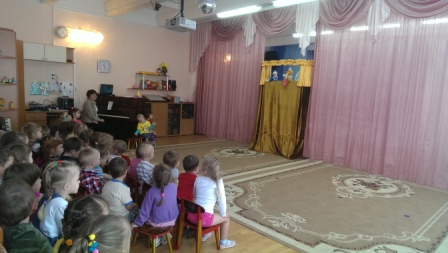 Музыкальные руководители, вместе с воспитателями показали для нас кукольный театр «Потерялась песенка»
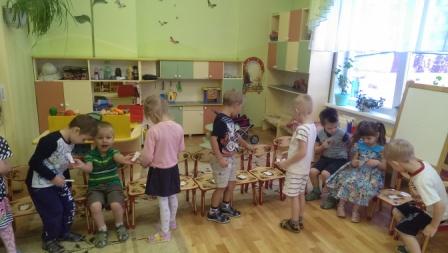 У кого какой билетик? Занимайте место поскорей!
Русская народная сказка «Репка»
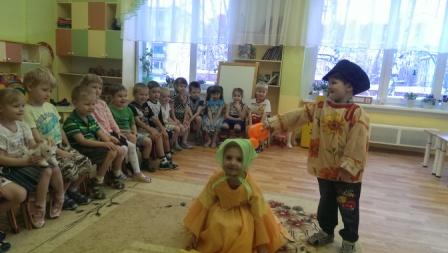 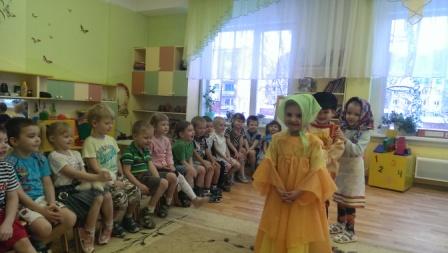 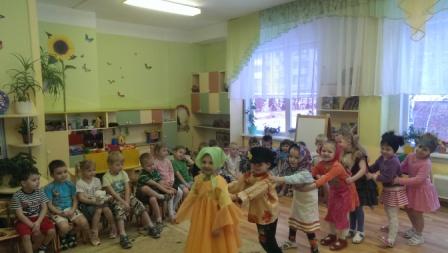 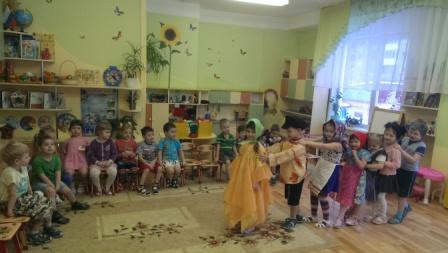 Все ребята побывали  в роли артиста.
Спасибо 
за внимание!
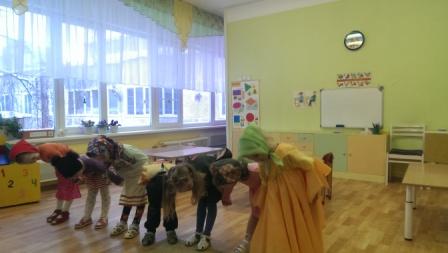